Third Grade Curriculum Night
September 20, 2010
AB Combs Leadership Magnet Elementary
Janet Pride
Chris Hahner
Kate Garrison
Paula Everett
Kim Hefelfinger
Barbara Watkins
Quality Process
+
Agenda

Issue Bin

Plus/Delta
Wildly Important Goals(W.I.G.s)
Student Achievement
Leadership Opportunities
Lead
Learn
Serve
[Speaker Notes: This year our school’s Wildly Important Goals focus on 
Student Achievement and 2) Leadership Opportunities
All students should be able to explain how they Lead, Learn and Serve at Combs]
Third Grade Mission Statement
We will show each student love and encouragement by challenging and motivating their physical, mental and social growth.
Literacy Warm Up
There’s a Bug 
      on the Teacher!
                   By: Kalli Dakos
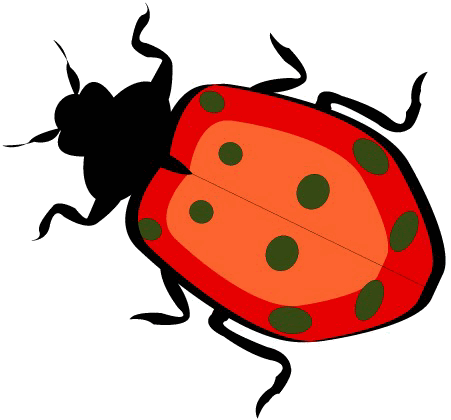 [Speaker Notes: K-2, students learn to read
3-5, students read to learn

What does that mean?
They aren’t as focused on decoding each word anymore.

This year we will be:

 Helping students to clearly express their thinking as readers
 Teaching students how to be engaged readers

One of the many bridges to comprehension is Fluency

Fluency 
P - Phrasing
A - Accuracy
C - Comprehension
E - Expression

Teacher(s): Read poem without fluency
Parents: Read poem with fluency (helps you to understand the meaning of what you read MUCH quicker)


Ex: She secretly slipped the disgusting rodent into his soup!]
3rd Grade Curriculum Resources
http://www.wcpss.net/parents_students.html

                 
         Handbooks, Planning Guides & Program Information



                                              K-8 Connections
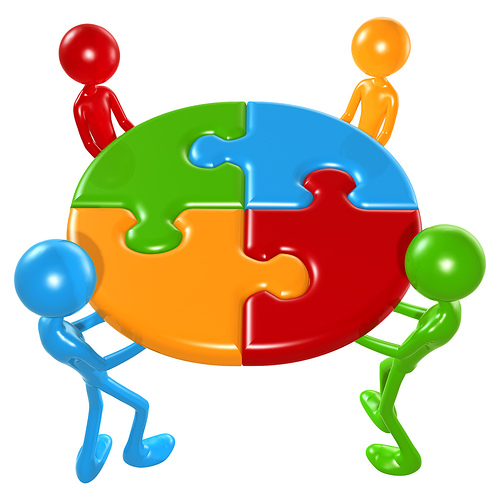 Balanced Literacy Framework
Reader’s Workshop
Guided Reading & Conferring
Writer’s Workshop
Word Study & Vocabulary
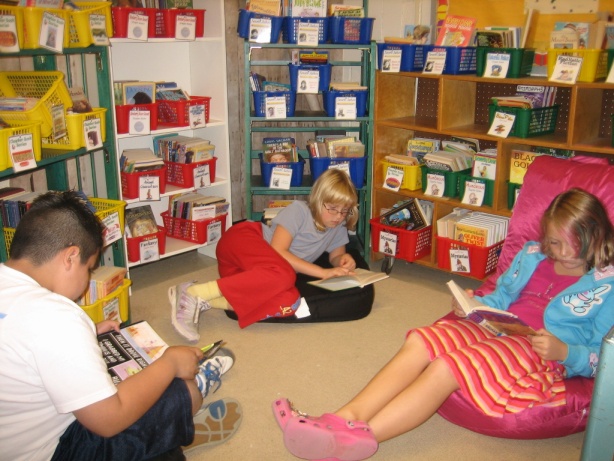 [Speaker Notes: Various components of literacy throughout our day 
 Whole group, small group, one-on-one conferring
 Modeling Explicit Language, Specific Skills and Strategies]
Reader’s Workshop
Workshop Cycle Learning & Instruction
Mini-lesson
Student Application 
read, respond, confer 
Reflection

Primary focus 
Creating a community of readers & thinkers
Vocabulary Instruction
Flexible Reading Strategies
Decoding & Comprehension Skills
Increase Fluency & Reading Stamina
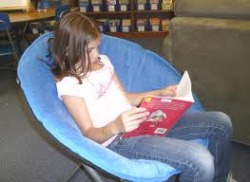 Word Study & Vocabulary
Words, words and more words! 
Learning spelling patterns
Bi-weekly word family quizzes
Differentiated student lists
Improves 
student decoding abilities
spelling and writing
Vocabulary Instruction
Quick Check
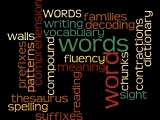 [Speaker Notes: Words, Words and more words (Word Families, Science and Math Word Walls, Sight words, Vocabulary, Personal Word Walls, etc. )]
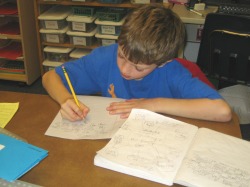 Writer’s Workshop
Genres
Lists and Instructions
Poetry
Letter writing
Personal Narrative
Informational Writing
Continuous Cycle
Planning
Drafting
Revising
Editing
Publishing
First Quarter Expectations
Math Workshop
Math Expressions
Building concepts
Math Talk
Quick Practice
Student Leaders
Helping Community

Multi-digit Addition & Subtraction, Multiplication, Geometry, Algebra, Fractions, Measurement & Problem Solving
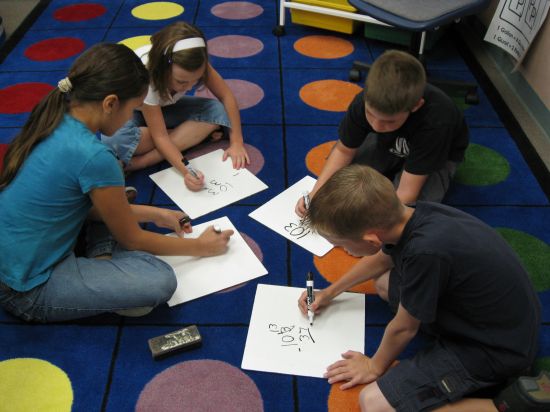 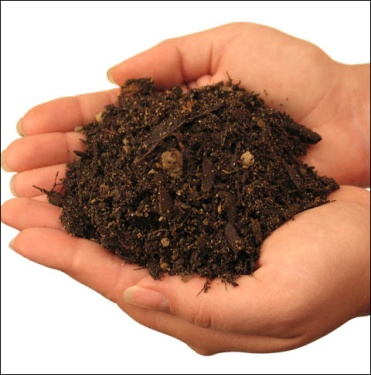 Science
Soils
Objects in the Sky
Plants
The Human Body
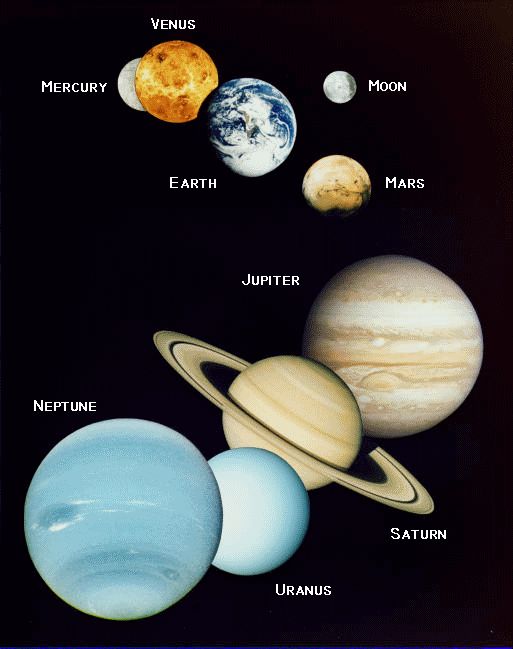 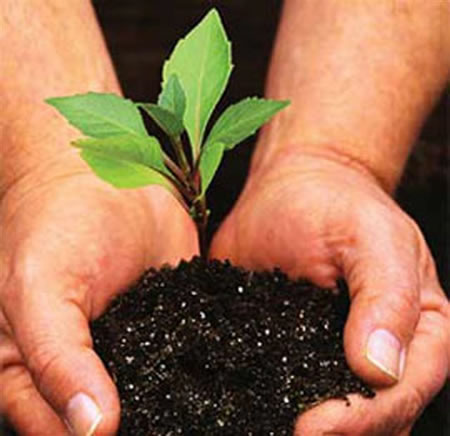 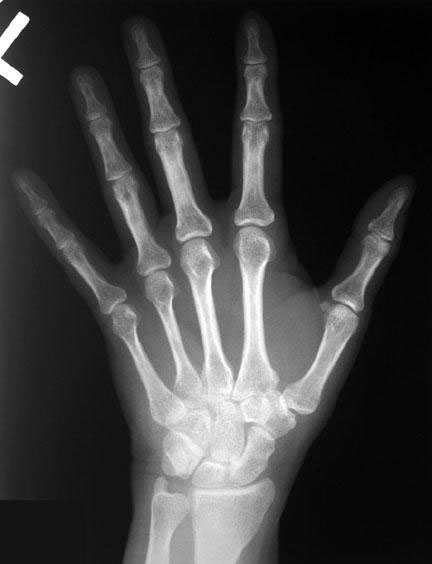 W.O.W.
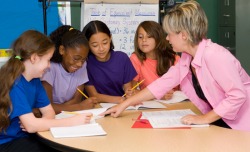 Math Focus
Differentiation
Remediation, Review & Enrichment
Practice Essential Skills
Small Groups
FUN!
Homework
Hallmarks of Good Homework

Agendas

Nightly Reading

Math Expressions

Word Study
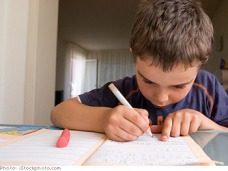 [Speaker Notes: Hallmarks of Good Homework  (According to Educational Leadership – September Article)

Purpose
Efficiency
Ownership
Competence

5) Aesthetic Appeal

Agendas: STUDENT Responsibility, Parents – please sign NIGHTLY]
3rd Grade Expectations
Meet quarterly benchmarks 
Standards based grading (3 or higher)
Achieve a reading level  of  31-32
Achieve a level 3 or 4 on EOG’s
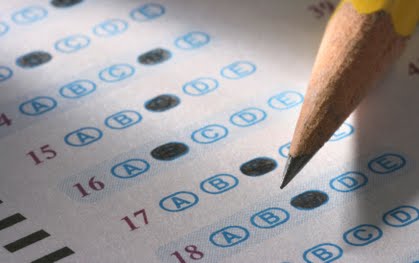 Field Trips
Historic Oak View County Park (Nov)
STARLAB (Dec at AB Combs)
Marbles Museum (Spring)
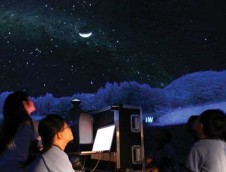 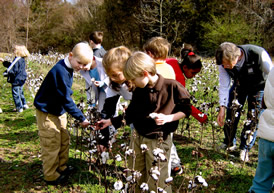 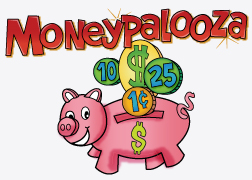 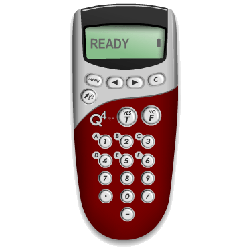 Quizdom!What do you know about third grade ?
Quality Process
+
Issue Bin

Plus/Delta
Please join us in your child’s classroom for the second half of Curriculum Night.
      		Teacher       Room #
			Hefelfinger      221 
			Everett	      223	
			Hahner            412
			Garrison           413
			Watkins           414
			Pride                415